вЕСНА
Кроссворд
П
Л
А
С
Т
О
Ч
К
А
С
И
Н
И
Ц
А
Ц
А
П
Л
Я
Г
Р
А
Ч
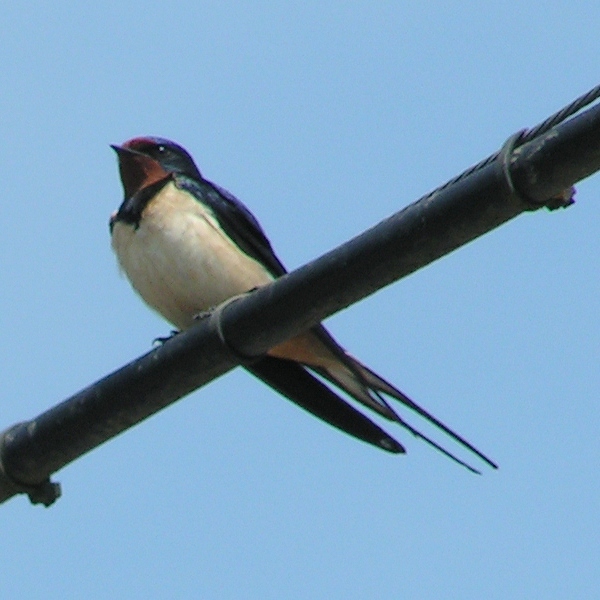 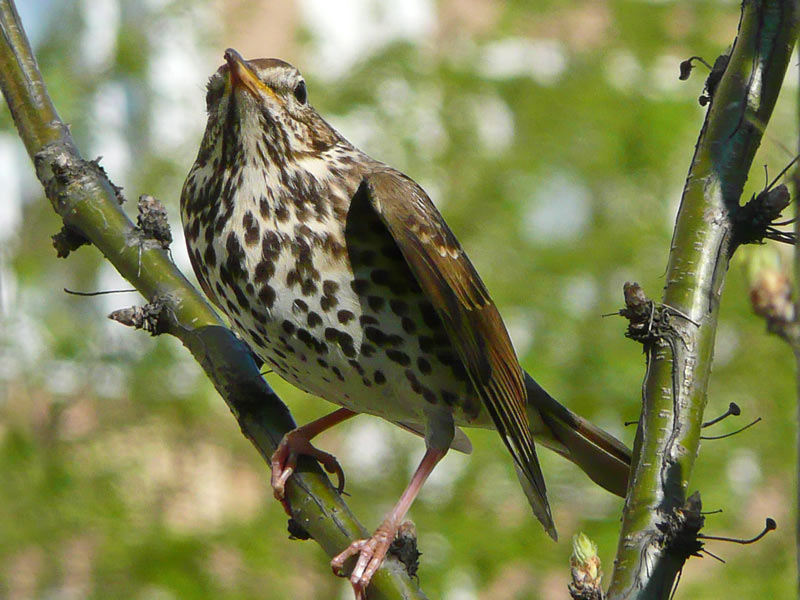 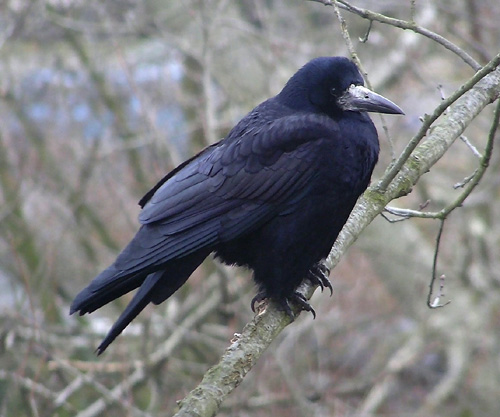 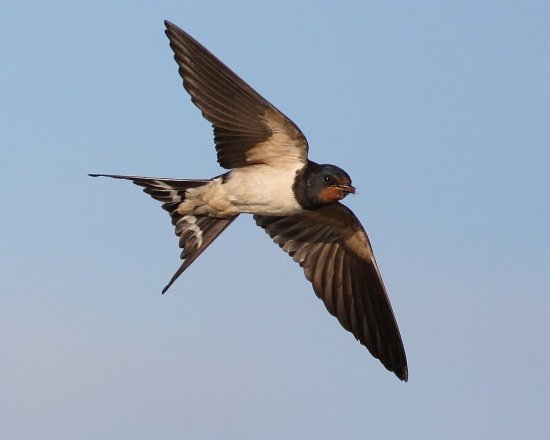 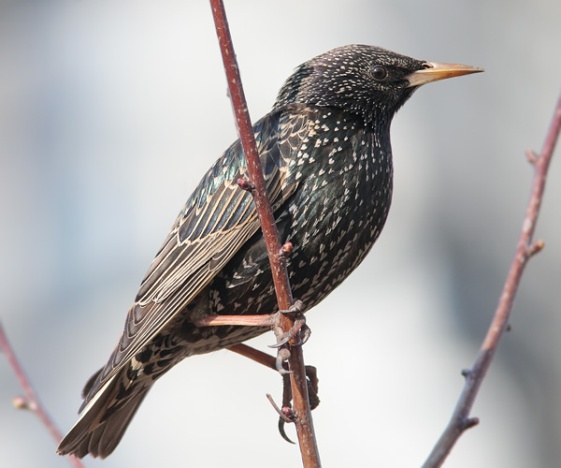 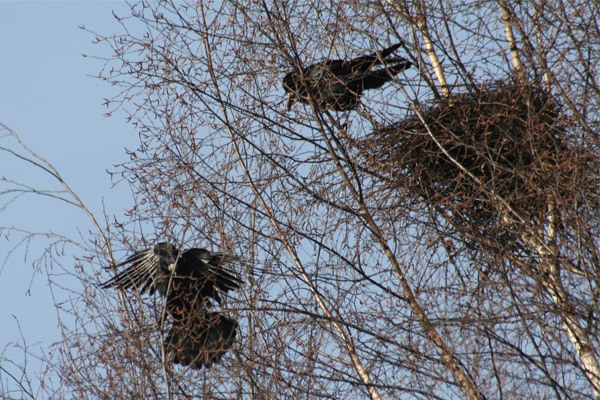 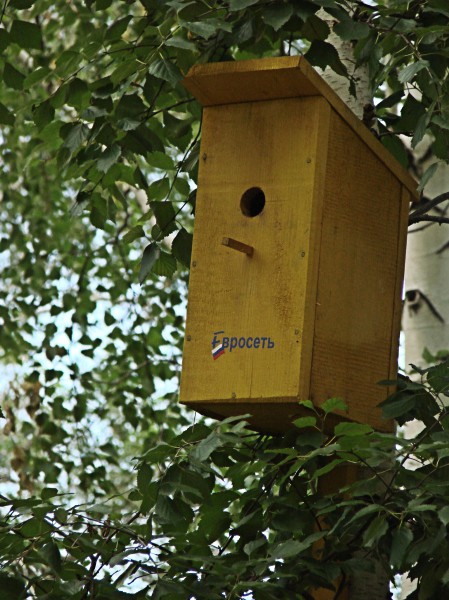 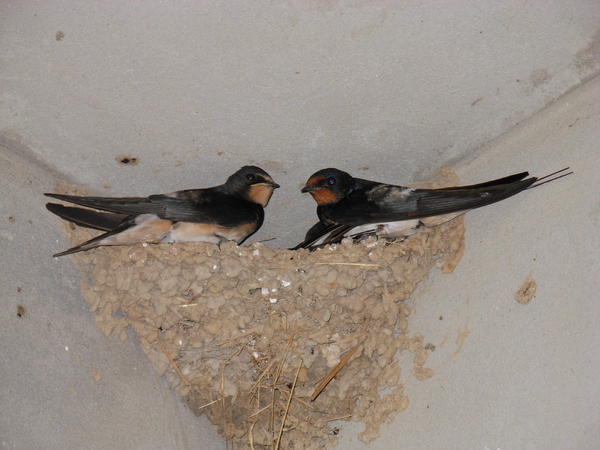 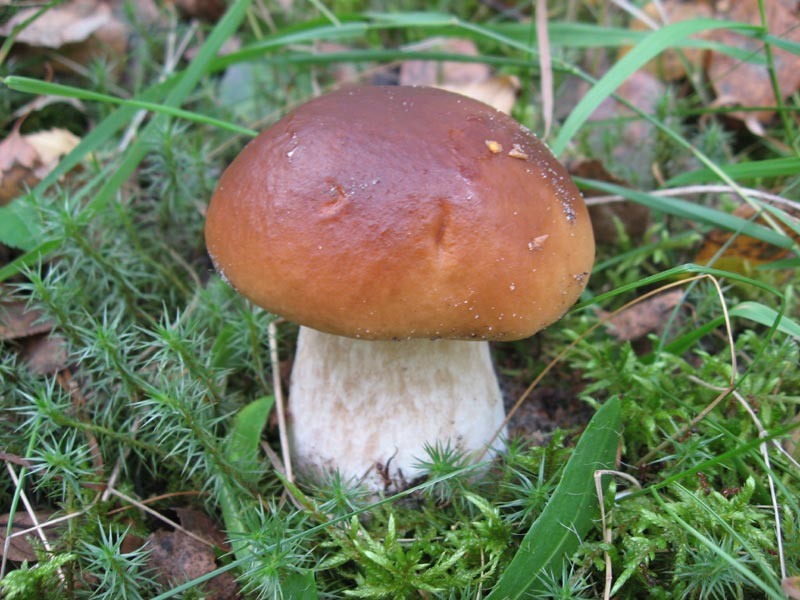 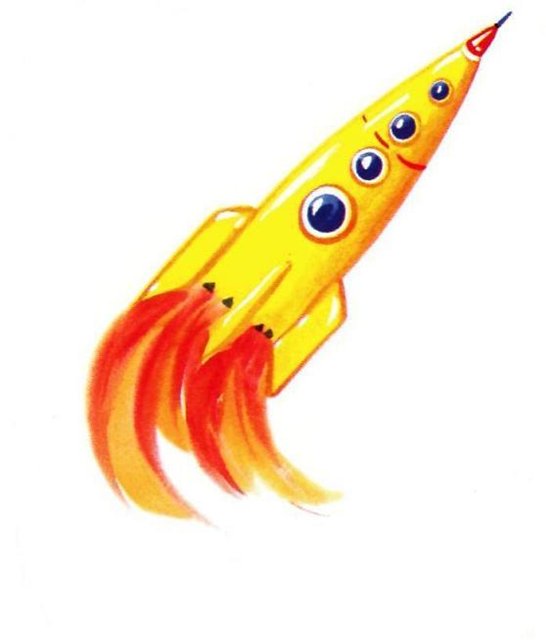 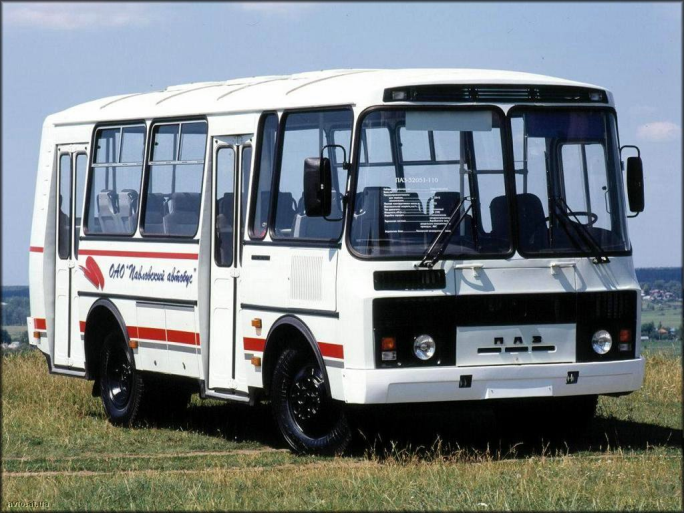 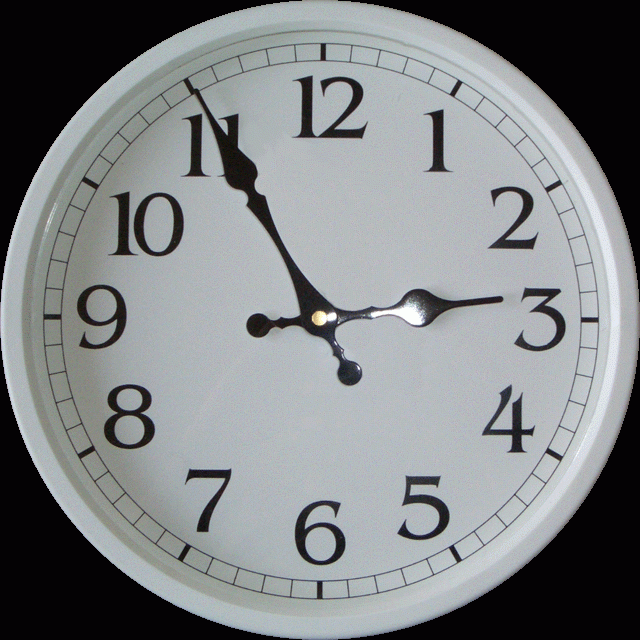 Г Р А Ч
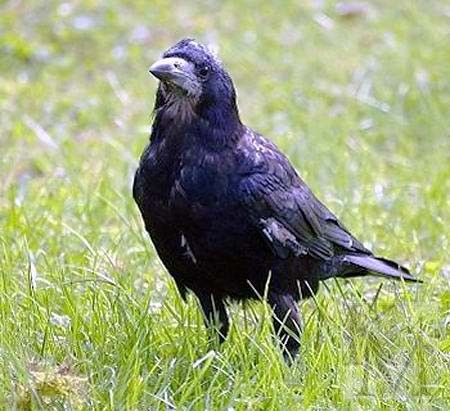 БЕЙ
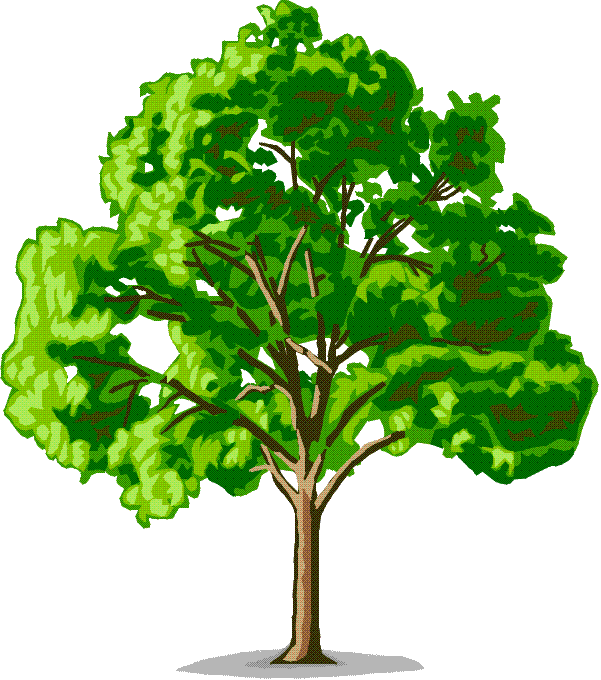 БИ
ВО
ГО
СКВО
ДЯ
ЛУ
ТЕЛ
РЕЦ
РО